SKILLS FOR SCHOOL AND BEYOND | PREPARING FOR TESTS AND EXAMS
TEST-TAKING 
SELF-ASSESSMENT
© 2022 OVERCOMING OBSTACLES
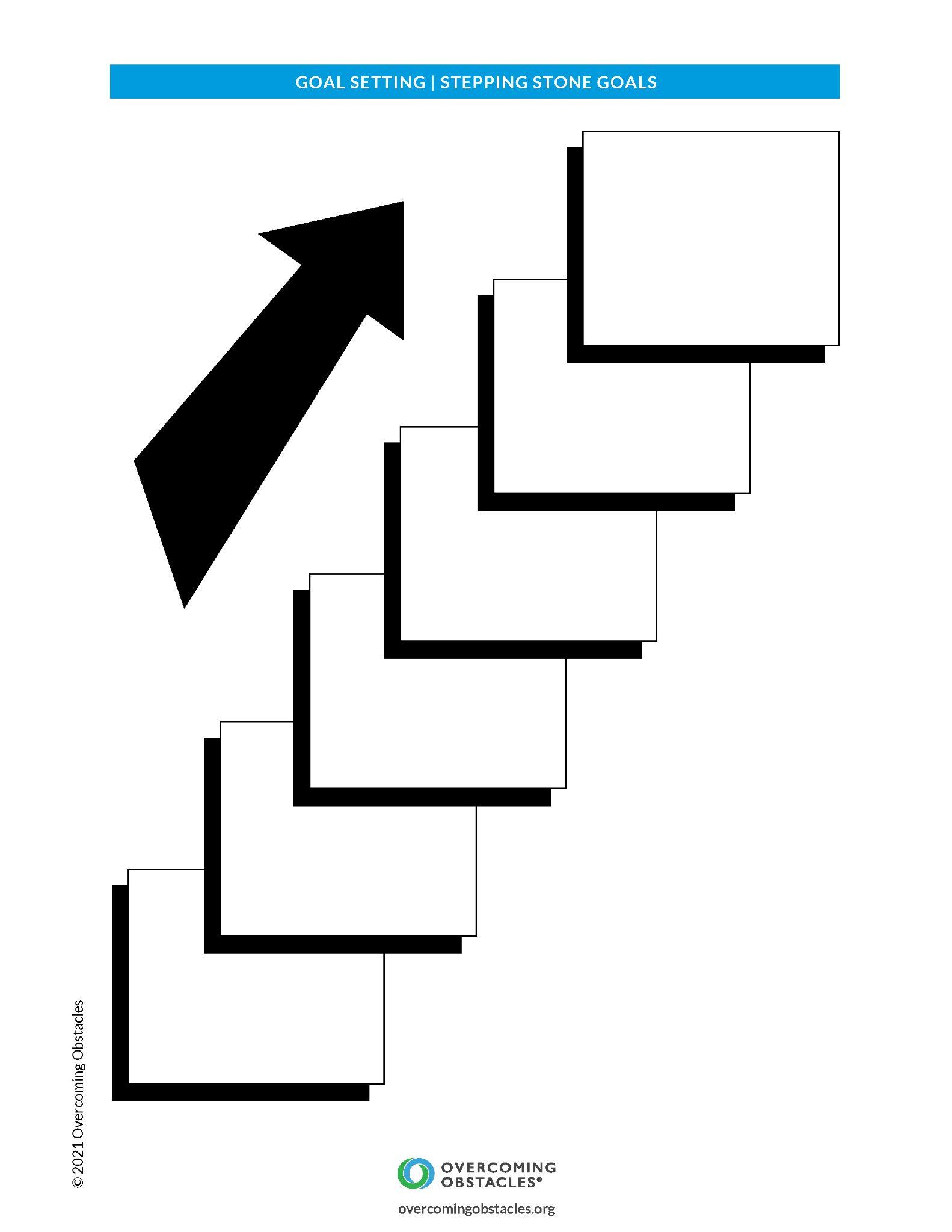